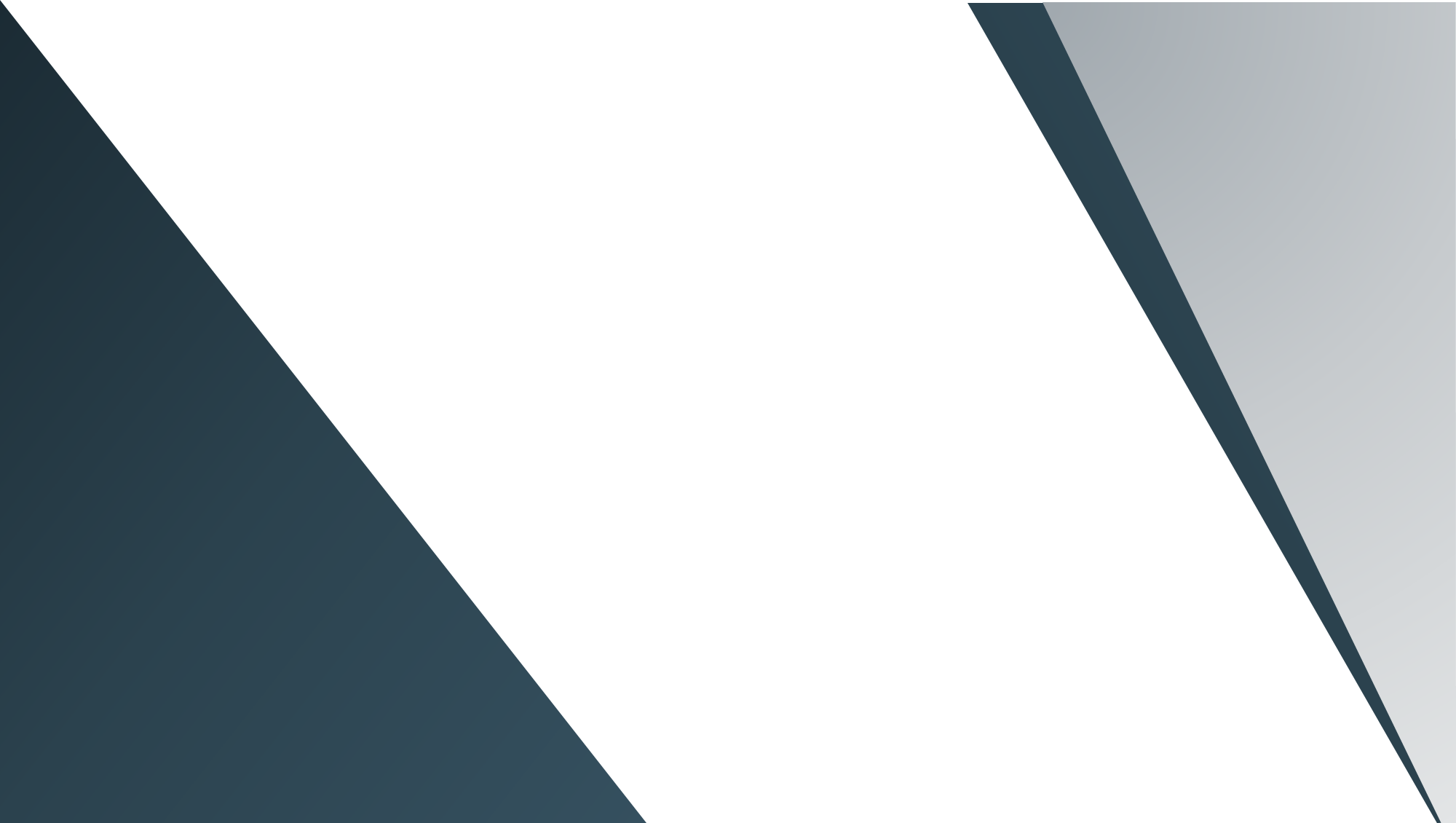 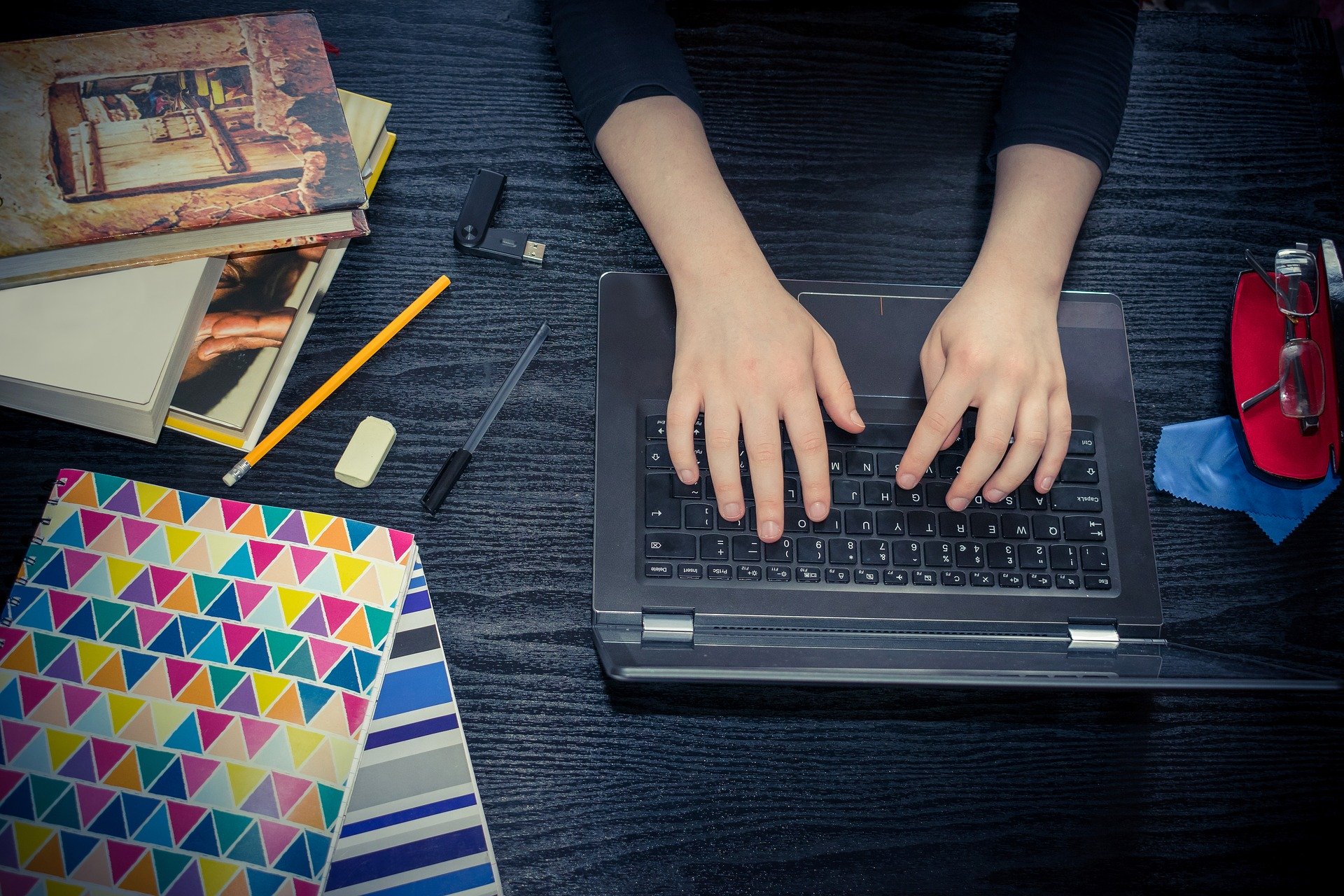 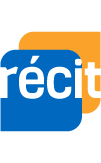 Service national
DOMAINE DE LA MATHÉMATIQUE,
DE LA SCIENCE ET TECHNOLOGIE
Desmos : la classe virtuelle
19 février 2021
CSS des Appalaches 
 monurl.ca/desmos19022021
Pour plus de détails : recitmst.qc.ca
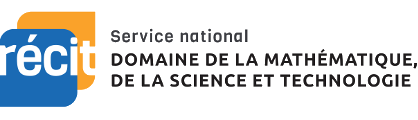 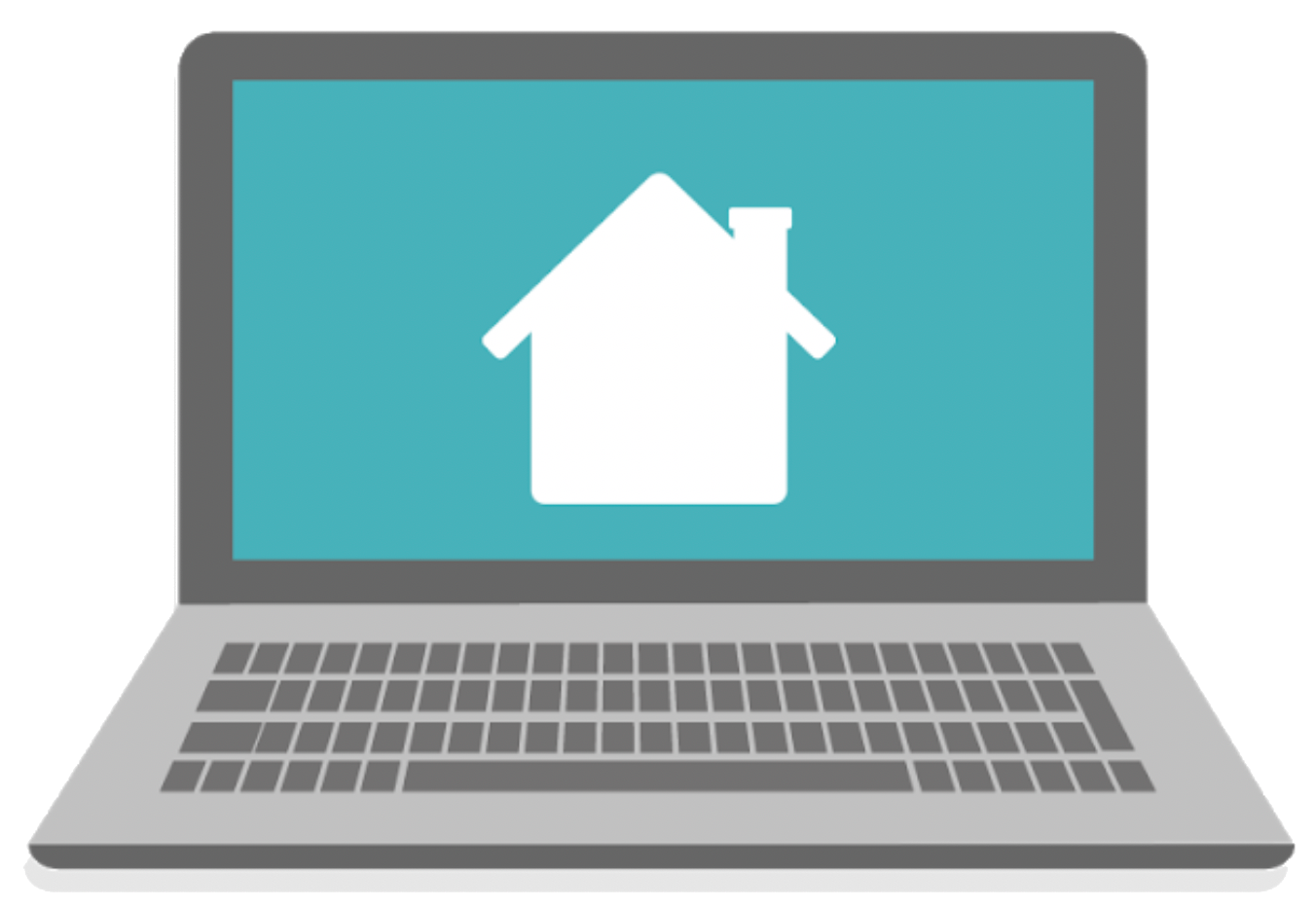 Stéphanie Rioux
stephanie.rioux@recitmst.qc.ca
Lien vers la présentation Web : monurl.ca/desmos19022021
Site du RÉCIT MST : recitmst.qc.ca
‹#›
Plan de la rencontre
Pour mieux vous connaître…  
Pourquoi Desmos?
Expériences élève 
Le tableau de bord de l’enseignant.e
L’espace enseignant
Création d’activités
Partage de ressources
‹#›
Où en êtes-vous avec Desmos ?
‹#›
[Speaker Notes: Jamboard]
L’usage pédagogique des technologies… Pourquoi?
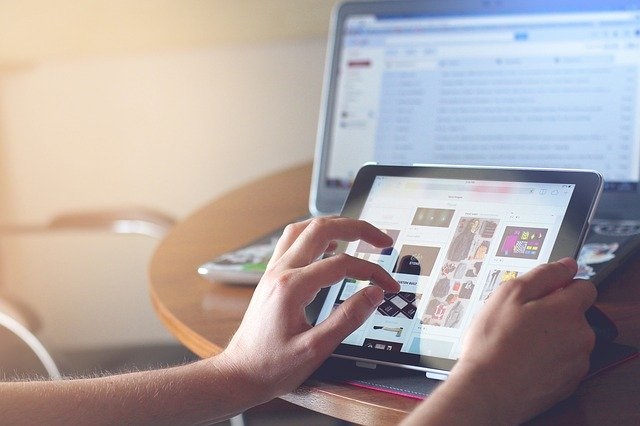 ‹#›
[Speaker Notes: Jamboard

Donne du sens aux apprentissages;
Permet de diversifier les approches;
Permet la différenciation pédagogique;
Contribue à la mise en place d’un climat favorable aux apprentissages;
Permet de varier les modes d’expression, de représentation;
Permet de développer l’autonomie;
Permet de développer les compétences utiles au 21e siècle;
Appuie la démarche de résolution de problème, favorise la compréhension des concepts et processus, facilite la communication, augmente l’efficacité des élève dans la réalisation des tâches;
Permet d’explorer des situations plus complexes, de manipuler un grand nombre de données, de simuler et de faciliter des calculs fastidieux;
Permet d’évaluer autrement, de donner une rétroaction immédiate ou différente.]
Les différentes façons de travailler avec Desmos
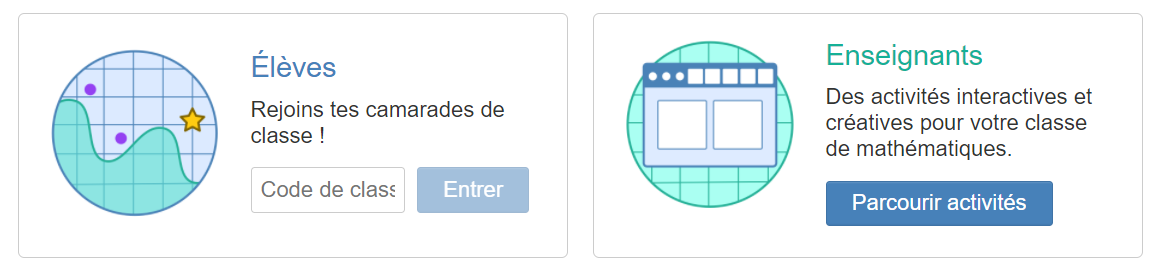 1) Classe virtuelle
teacher.desmos.com
student.desmos.com
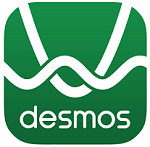 2) Calculatrice graphique (desmos.com) 
    ou application pour appareils mobiles
‹#›
Expérience élève 1 - Le prix des boîtes LEGO
Séquence d’apprentissage dans Desmos
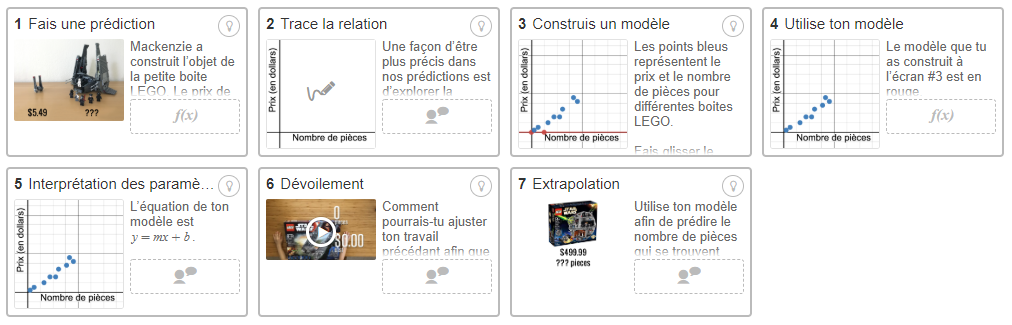 ‹#›
[Speaker Notes: En temps réel ou différé]
Expérience élève 1 - Le prix des boîtes LEGO
Séquence d’apprentissage dans Desmos
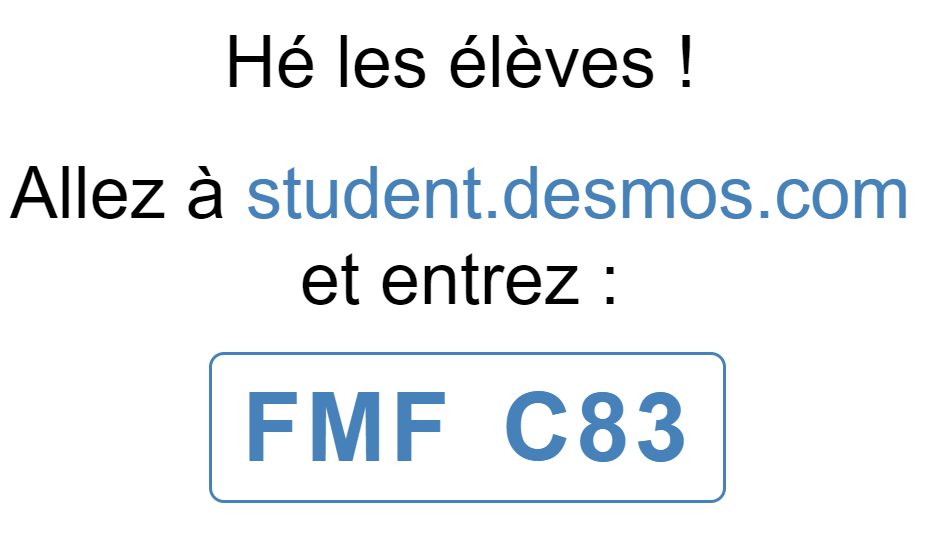 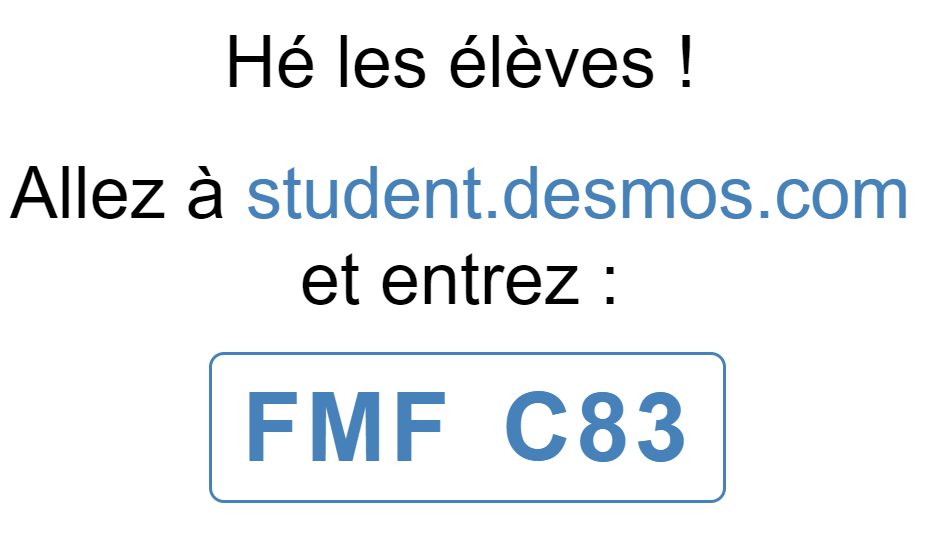 Expérience élève 2 - Exponentiation
L’arrangement de cartes de Desmos
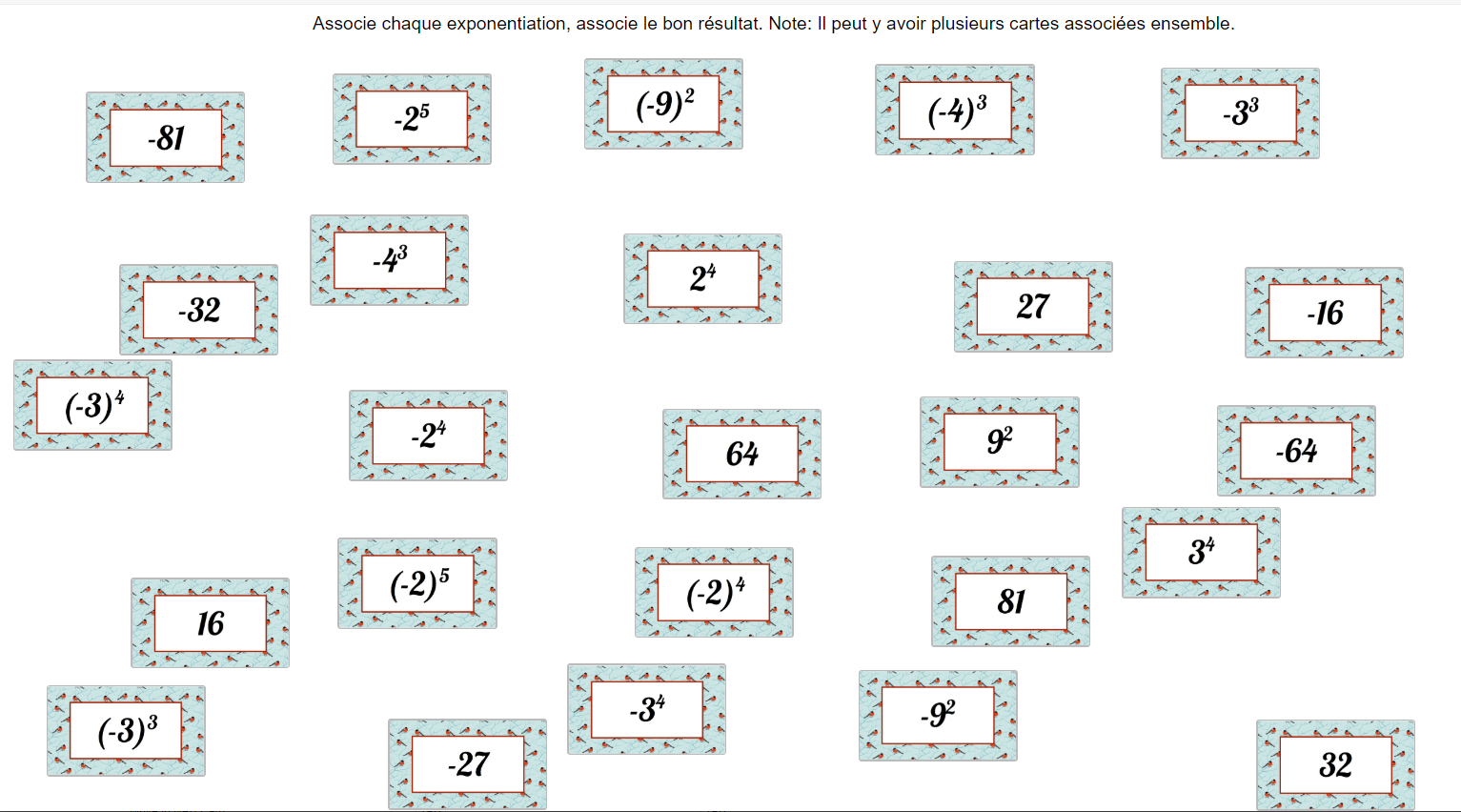 [Speaker Notes: En temps réel ou différé]
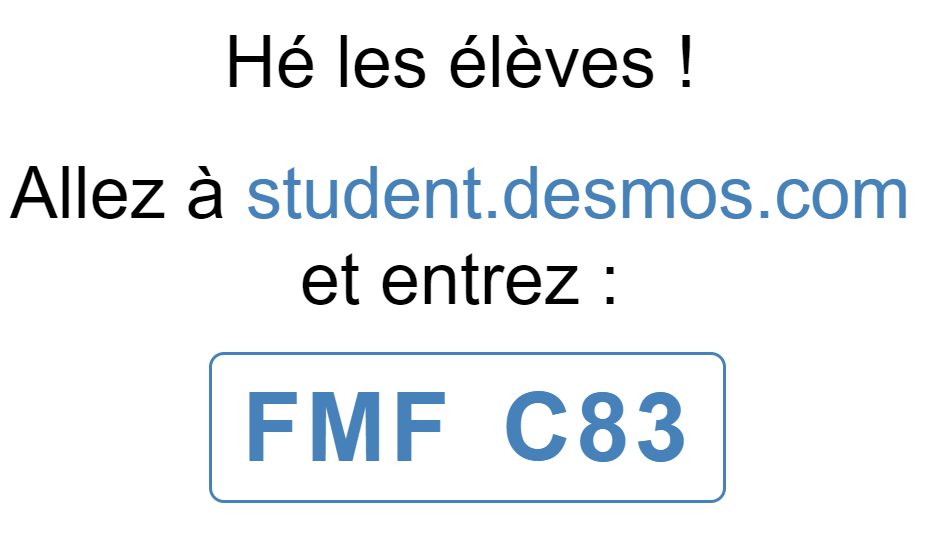 Expérience élève 3 - Proportionnalité
L’arrangement de cartes de Desmos
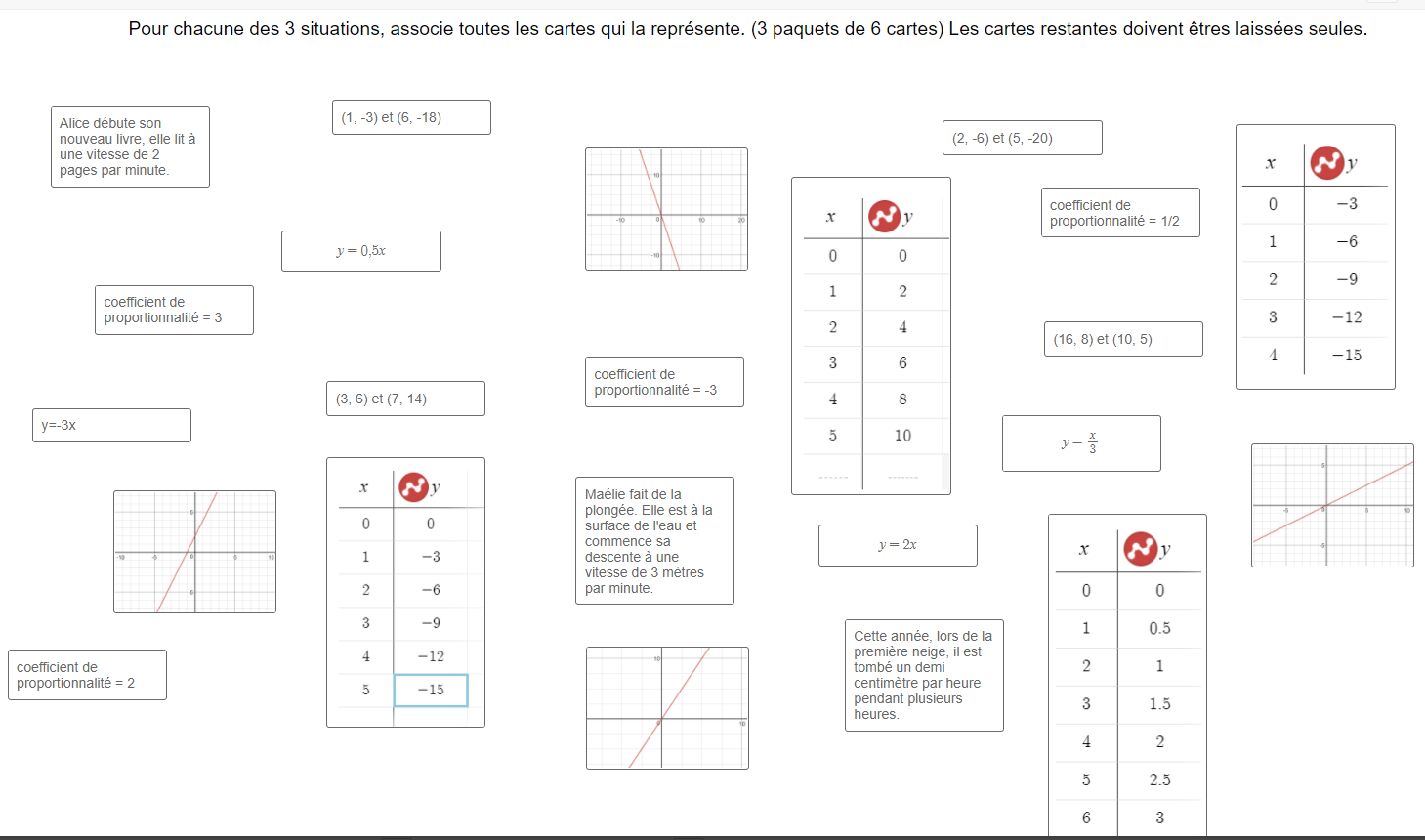 [Speaker Notes: En temps réel ou différé]
Expérience élève 4 - Les points
Le «Polygraph» de Desmos
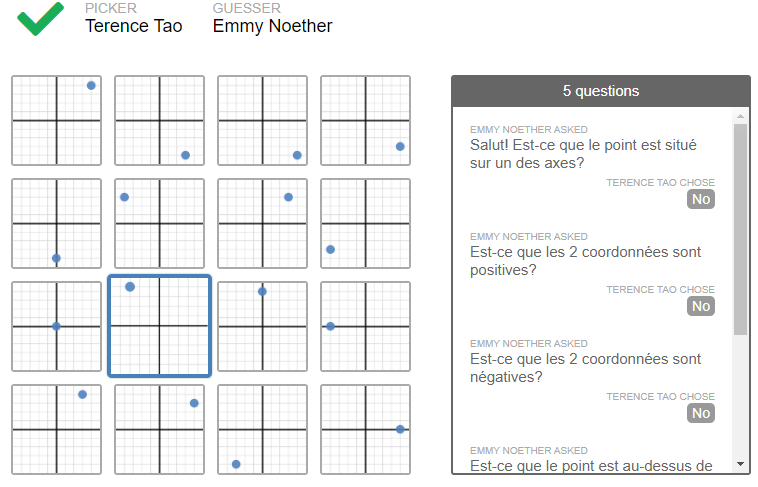 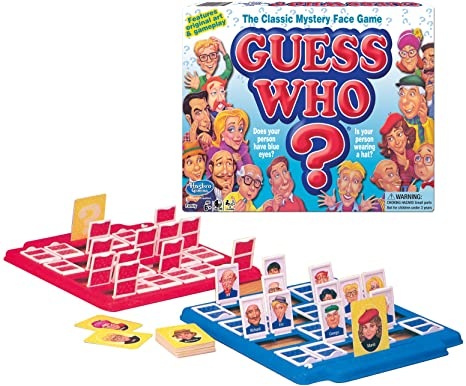 ‹#›
[Speaker Notes: En temps réel seulement]
Expérience élève 4 - Les points
Le «Polygraph» de Desmos
Vocabulaire à privilégier:

Plan cartésien, droite, gauche, haut, bas, dessus, dessous, origine, quadrant, axe, positif, négatif, coordonnées, valeur de x, valeur de y, abscisse, ordonnée, etc.
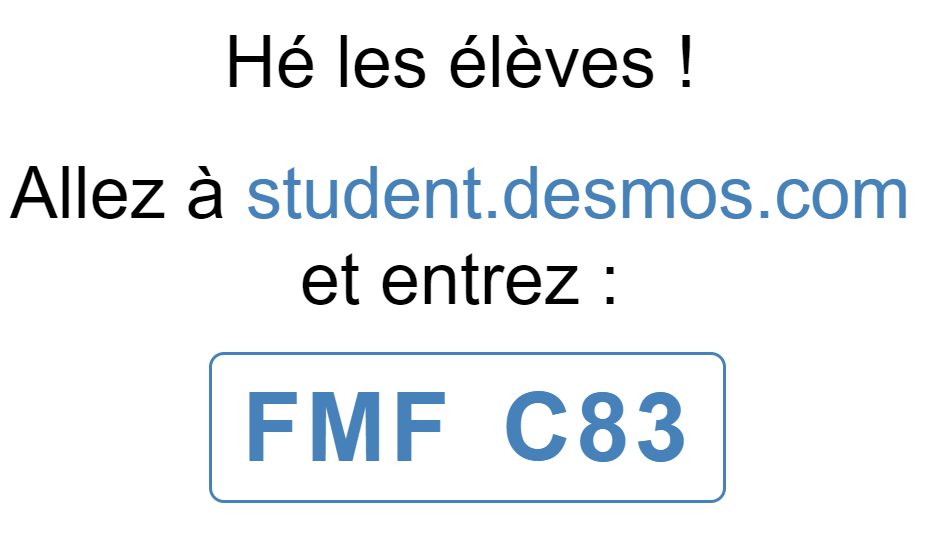 Passer la ronde de pratique (Skip the practice round)

Choisir une carte ou Poser une question (oui/non) à votre partenaire
‹#›
Liens des activités présentées
Séquence d’apprentissage sur les Legos
Arrangement de cartes sur l’exponentiation
Arrangement de cartes sur les situations de proportionnalités
«Polygraph» sur le plan cartésien
‹#›
L’interface de l’espace enseignant
teacher.desmos.com
Desmos Classroom Activities
‹#›
L’outil de création de l’espace enseignant
teacher.desmos.com
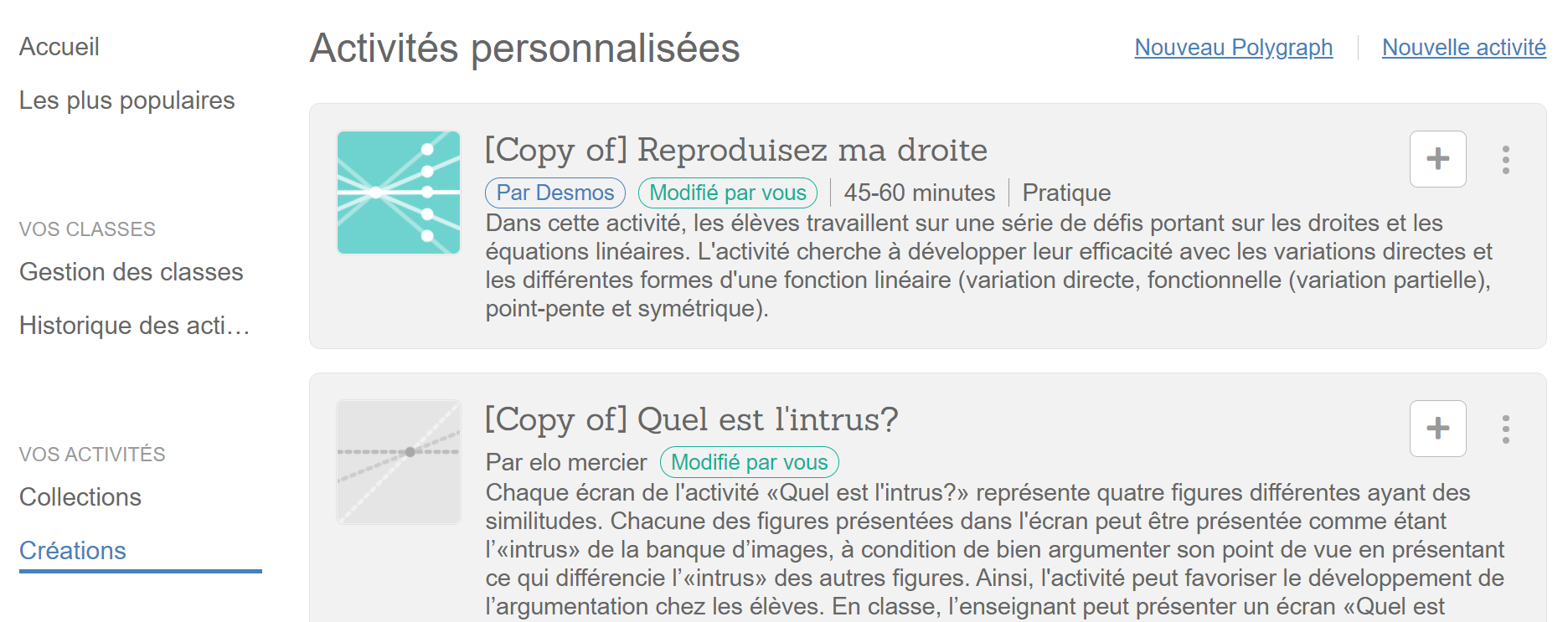 ‹#›
Les outils de création universels
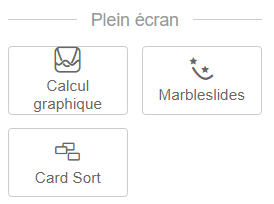 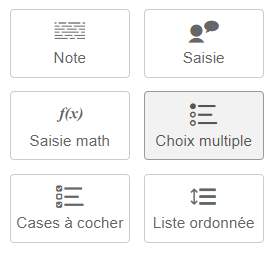 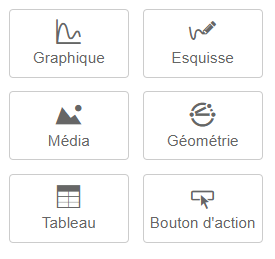 ‹#›
Les outils de création spécifiques à la mathématique
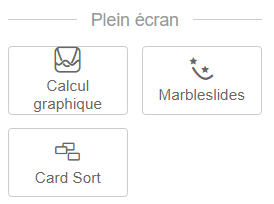 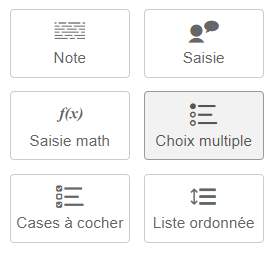 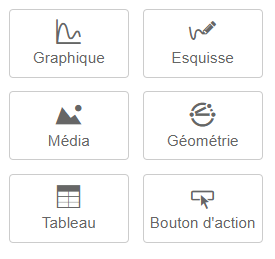 ‹#›
Modifier une activité existante
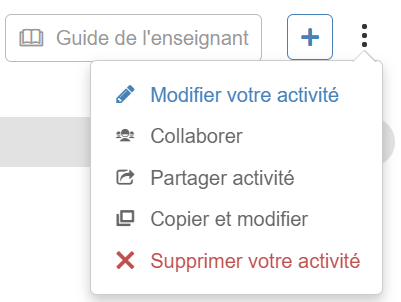 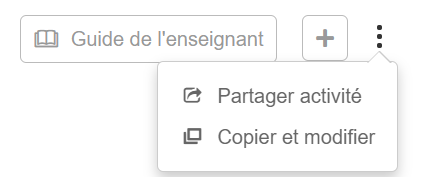 Où trouver des idées, des activités ou du support ?
teacher.desmos.com (FR)
desmosfr.ca
Groupe FB «Pédagogues Desmos»
Groupe FB «Les maths autrement»
Lesmathsautrement.ca
Guide Genially : Tout sur Desmos
‹#›
Programmation CL
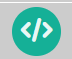 Collection Introduction à CL
Webinaires CL de Desmos
Documentation CL
Cadre de référence de la compétence numérique
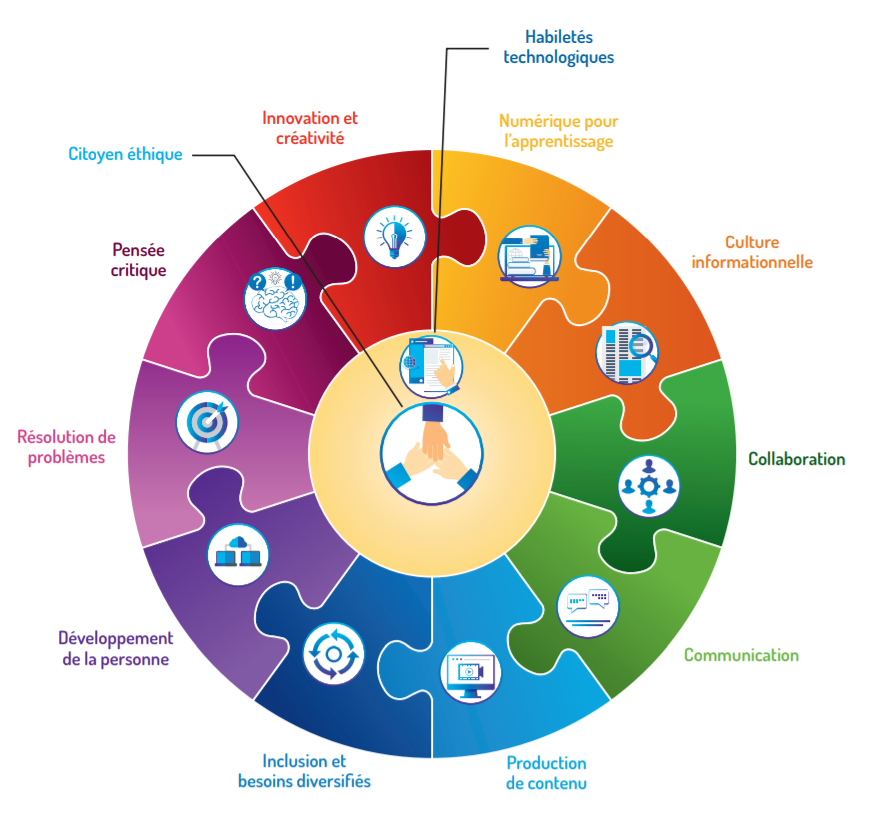 MEQ - Avril 2019
‹#›
[Speaker Notes: Jamboard]
Référentiel d’intervention en mathématique
MEQ - Février 2020
Deux fondements de l’enseignement-apprentissage de la mathématique:

Donner du sens à la mathématique en s’appuyant sur la compréhension des concepts et des processus mathématiques
Recourir à la résolution de problèmes selon différentes intentions


Condition essentielle à l’actualisation des fondements de l’enseignement-apprentissage de la mathématique:

Favoriser l’engagement cognitif et la participation active de l’élève dans l’activité mathématique
L’élève raisonne (réfléchir, justifier, prouver, etc.)
L’élève communique (verbaliser, échanger et discuter avec les pairs, utiliser le vocabulaire approprié, utiliser des modes de représentation variées et du matériel de manipulation, etc.)
‹#›
Ressources supplémentaires
Autoformation « Premiers pas avec Desmos » du Campus RÉCIT
Tutoriels du RÉCIT MST
Webinaire sur la calculatrice graphique
Webinaire sur la classe virtuelle
Webinaire sur la création d’activités pour la classe virtuelle
Guide Genially : Tout sur Desmos
‹#›
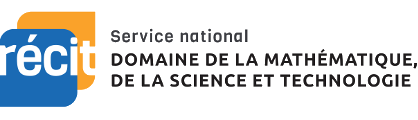 MERCI !
Questions?
stephanie.rioux@recitmst.qc.ca
equipe@recitmst.qc.ca 
Page Facebook
Twitter
Chaîne Youtube
Ces formations du RÉCIT sont mises à disposition, sauf exception, selon les termes de la licence Licence Creative Commons Attribution - Pas d’Utilisation Commerciale - Partage dans les Mêmes Conditions 4.0 International.
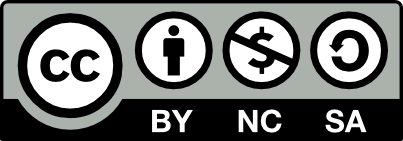